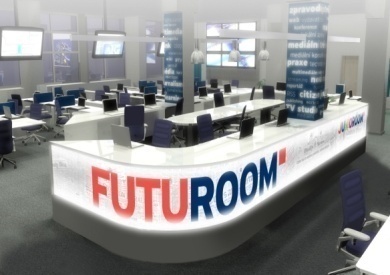 Trendy
www.futuroom.cz
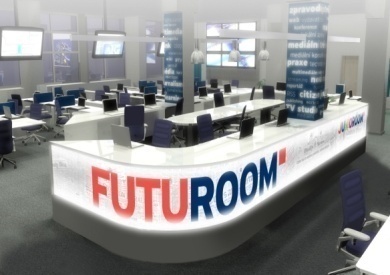 Trendy
Region – Lokál – Hyperlokál – Mikrolokál 			
Komunity / Občanská novinařina

Otevřená redakce 		
Využití nových technologií

Lokální novinář - multimediální superman
www.futuroom.cz
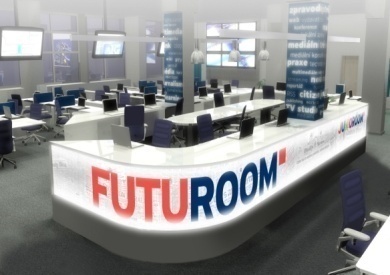 Region - Mikrolokál
Příklad SVĚT/ČR
WSJ / HN

Welt, FT / LN, Právo

Guardian, Times / Mf Dnes

Johnston press, Wicked Local / Deník

Everyblock / Našeadresa, Rakovnický Raport
www.futuroom.cz
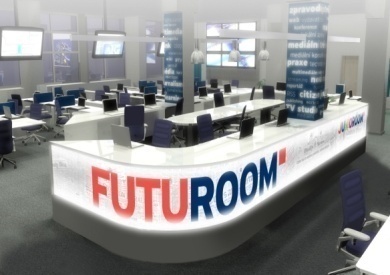 UGC
Co je to?
www.futuroom.cz
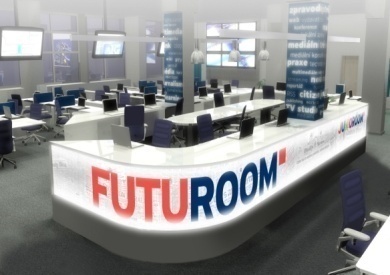 UGC
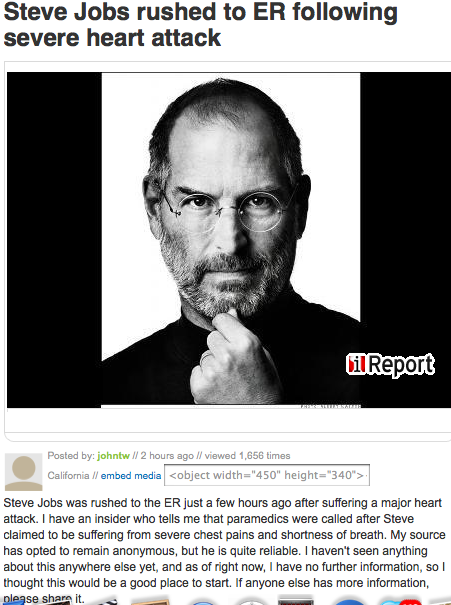 Nebezpečí:
nedostatečná 
kontrola 
nad obsahem
www.futuroom.cz
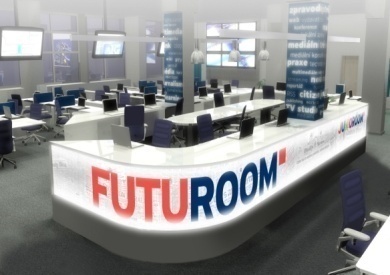 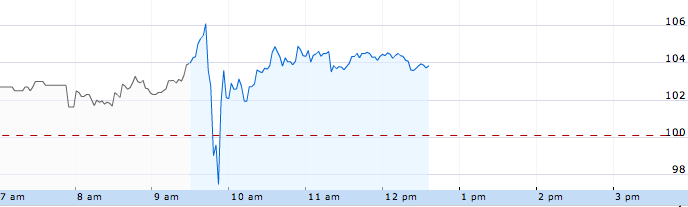 www.futuroom.cz
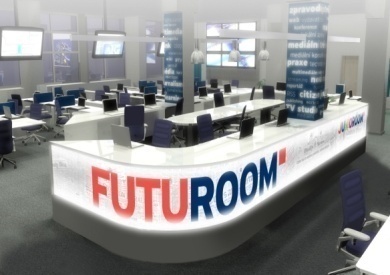 UGC
Problém: kvalita obsahu

Budoucnost nebo smrt branže?
www.futuroom.cz
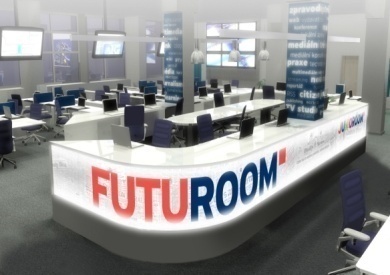 Lokální novinařinaNové technologie
Vizualizace
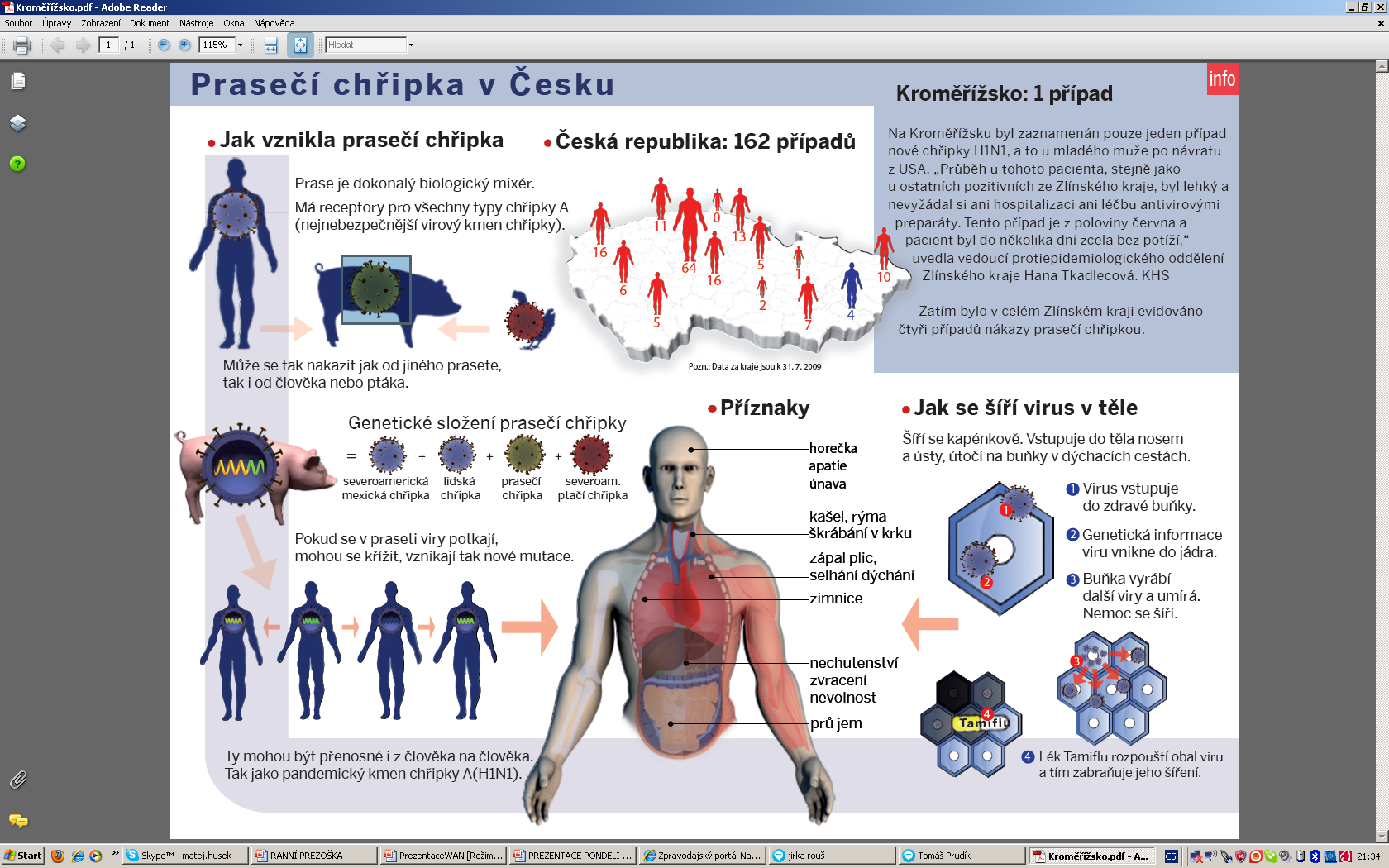 www.futuroom.cz
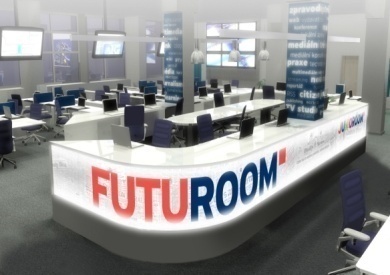 Lokální novinařinaNové technologie
Vizualizace

http://usti.naseadresa.cz/cz/s176/c793/n34382

http://www.naseadresa.cz/cz/s2908/Zpravodajsky-portal/Vizualne/c1673-Topgrafiky/multipage-2907-1-2

http://test.vizualne.cz/webova-infografika/volebni-duel-cssd-a-ods/
www.futuroom.cz
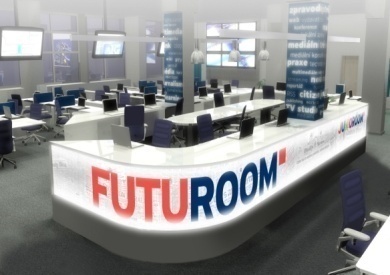 Lokální novinařinaNové technologie
www.futuroom.cz
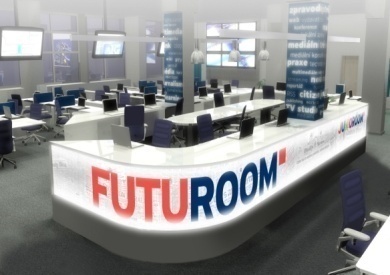 www.futuroom.cz
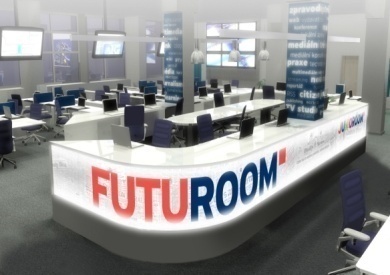 www.futuroom.cz
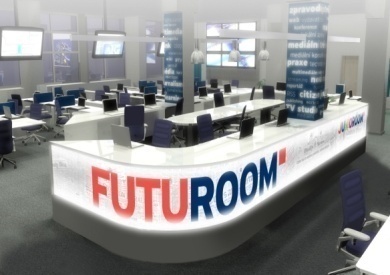 Lokální novinařinaNové technologie
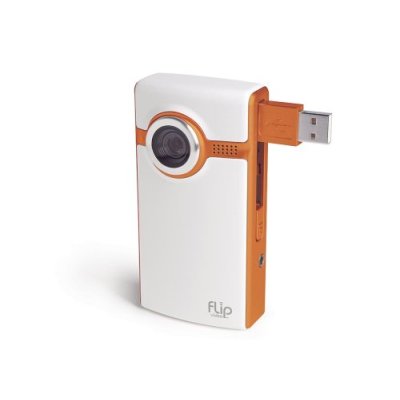 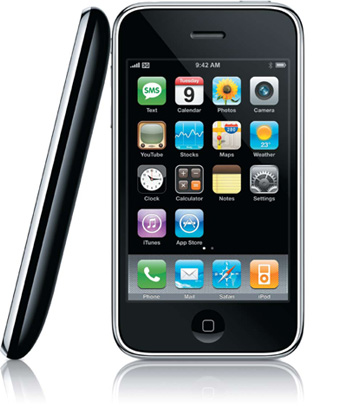 www.futuroom.cz
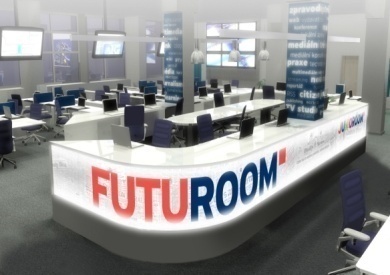 Lokální novinařinaNové technologie
CMS, LEP
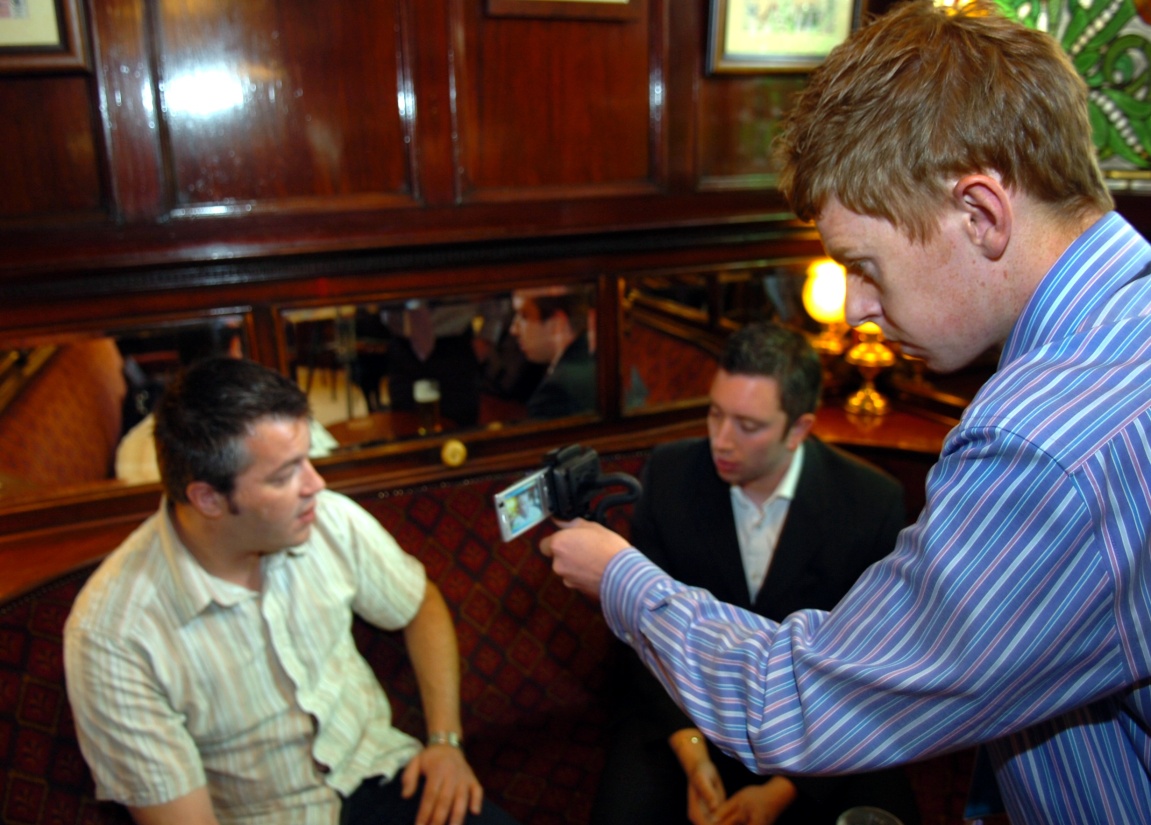 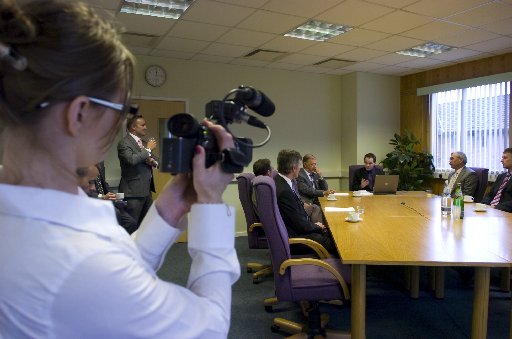 www.futuroom.cz
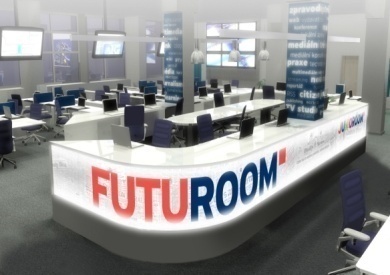 Lokální novinařinaNové technologie
Propojení s CMS
www.futuroom.cz
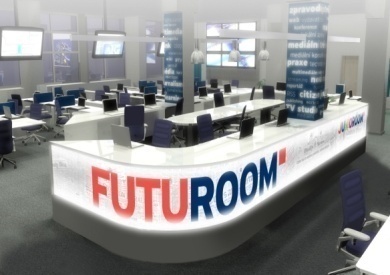 Lokální novinařinaNový styl řízení, automatizace (NEP)
www.futuroom.cz
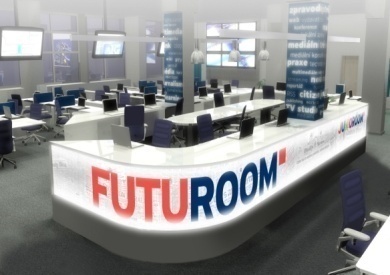 NEP
www.futuroom.cz
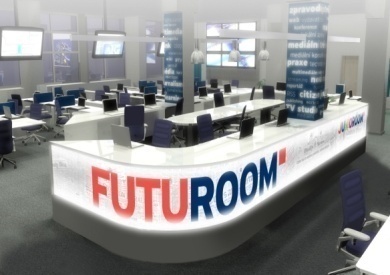 www.futuroom.cz
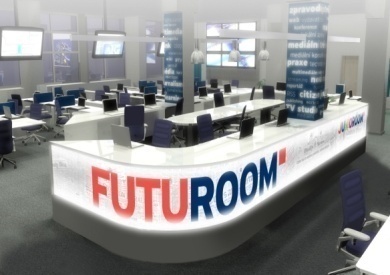 www.futuroom.cz